Google Classroom操作
by 維璋


版本日期:20200320 0817
話說前頭-Classroom的概念就是一間虛擬教室，具備以下四種基本功能
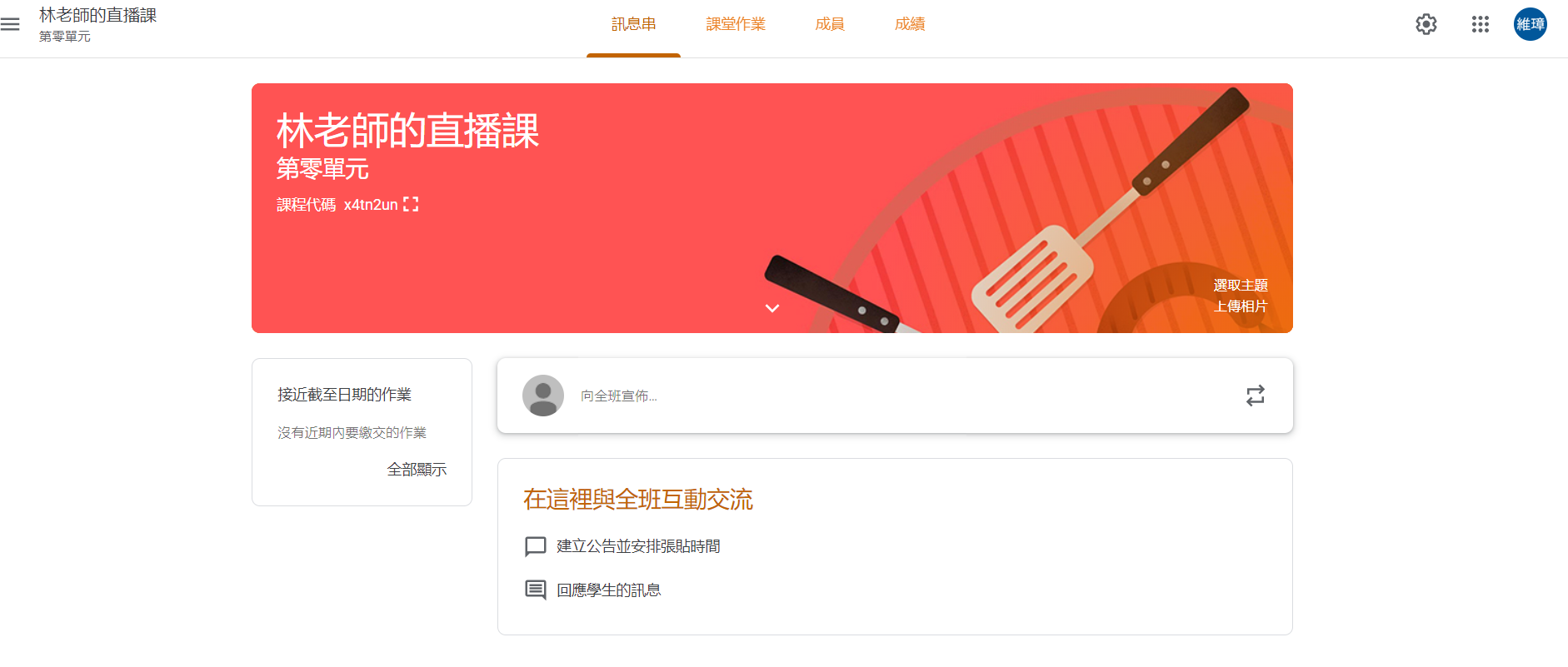 訊息串-可以想像成教室內的公布欄或黑板，提供進入教室的學生一目瞭然的資訊，包含教學直播的網址分享、教材的提供(影音、ppt等各類檔案皆可) …
課堂作業-老師希望學生學習後要完成的作業，教師端包含補充教材的提供、成績的批閱與發還；學生端則是作業的討論、繳交及成績的觀看等功能
成員-加入學生或是邀請共同授課的教師、個別發送email
成績-提供整體學生成績的閱覽
好，直接開始囉!
點選Google功能當中的「Classroom」
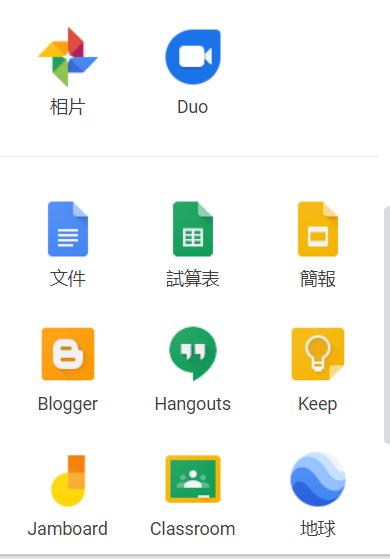 點選右上角「+」建立課程
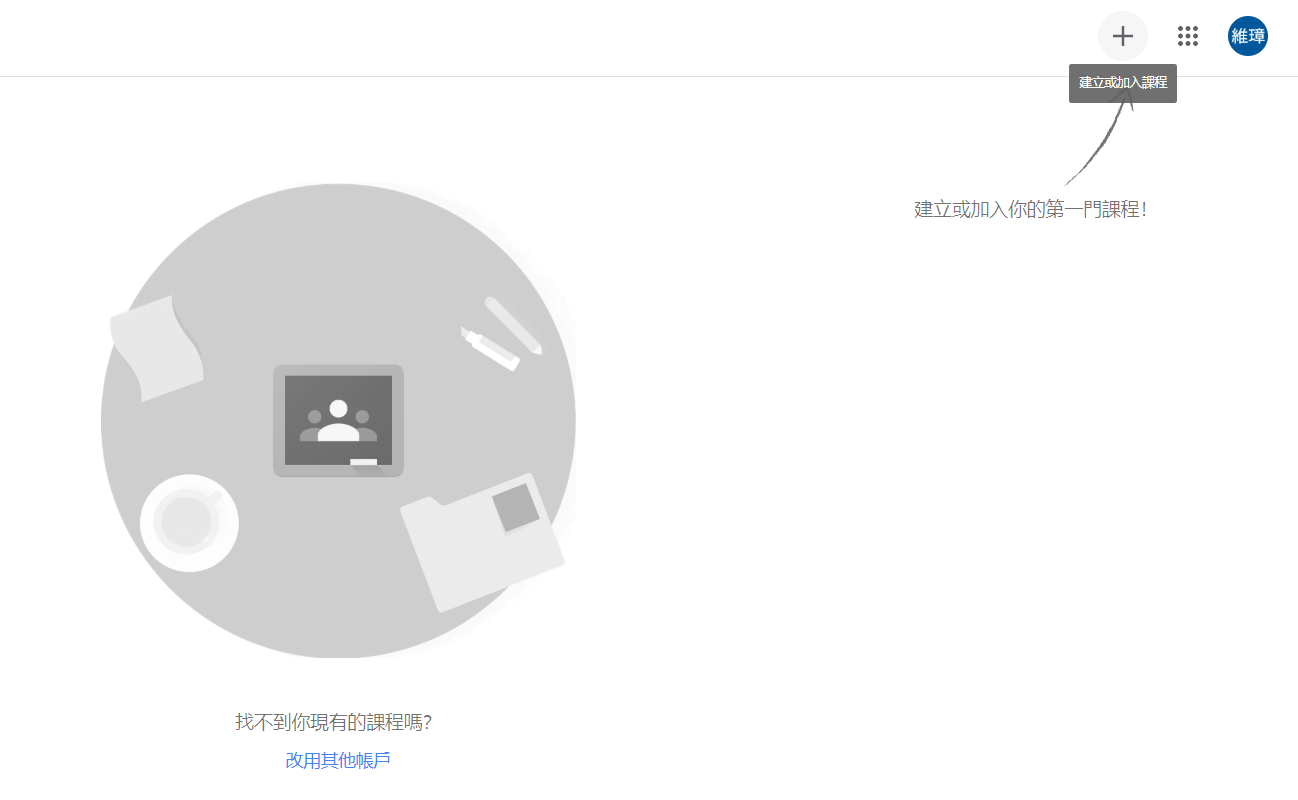 學生可以用「加入課程」選入新的課
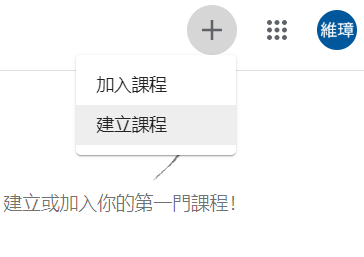 注意!Classroom使用不能跨出G-Suite帳號網域，請注意帳號結尾是gmail.com跟gmail.com共通，結尾xxx.yyy.edu.tw的也只能跟xxx.yyy.edu.tw共通
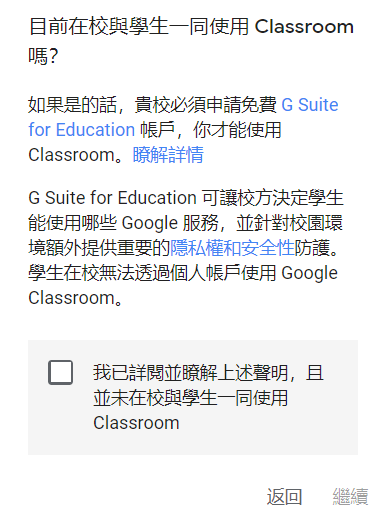 輸入課程內容，完成後點選「建立」
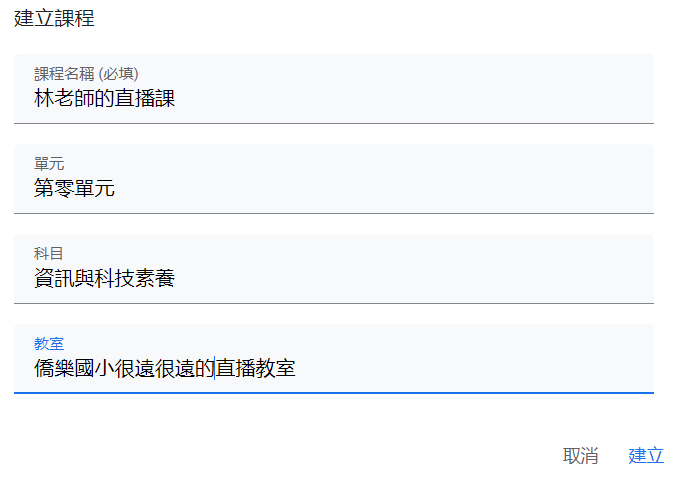 課程教室主畫面(老師)
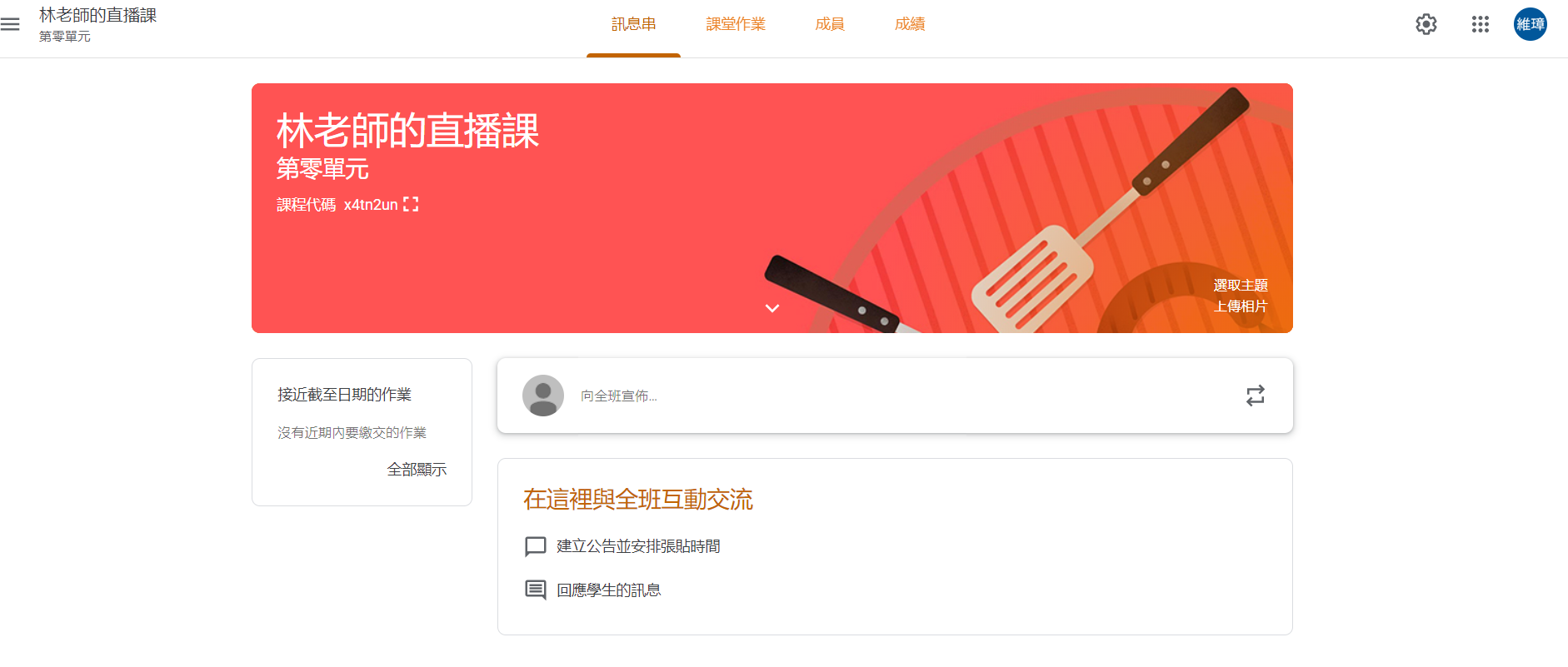 主畫面可以張貼作業或課程訊息、課程直播網址等等
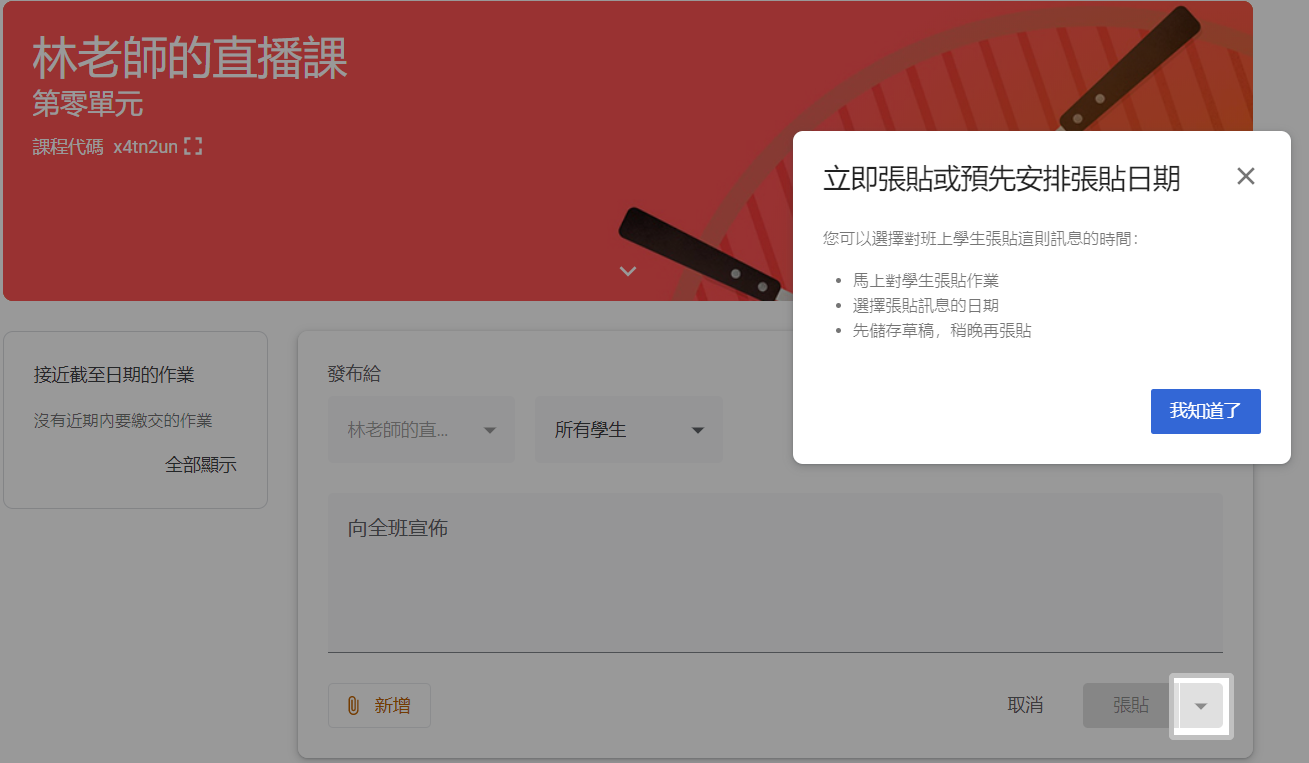 可新增各類訊息
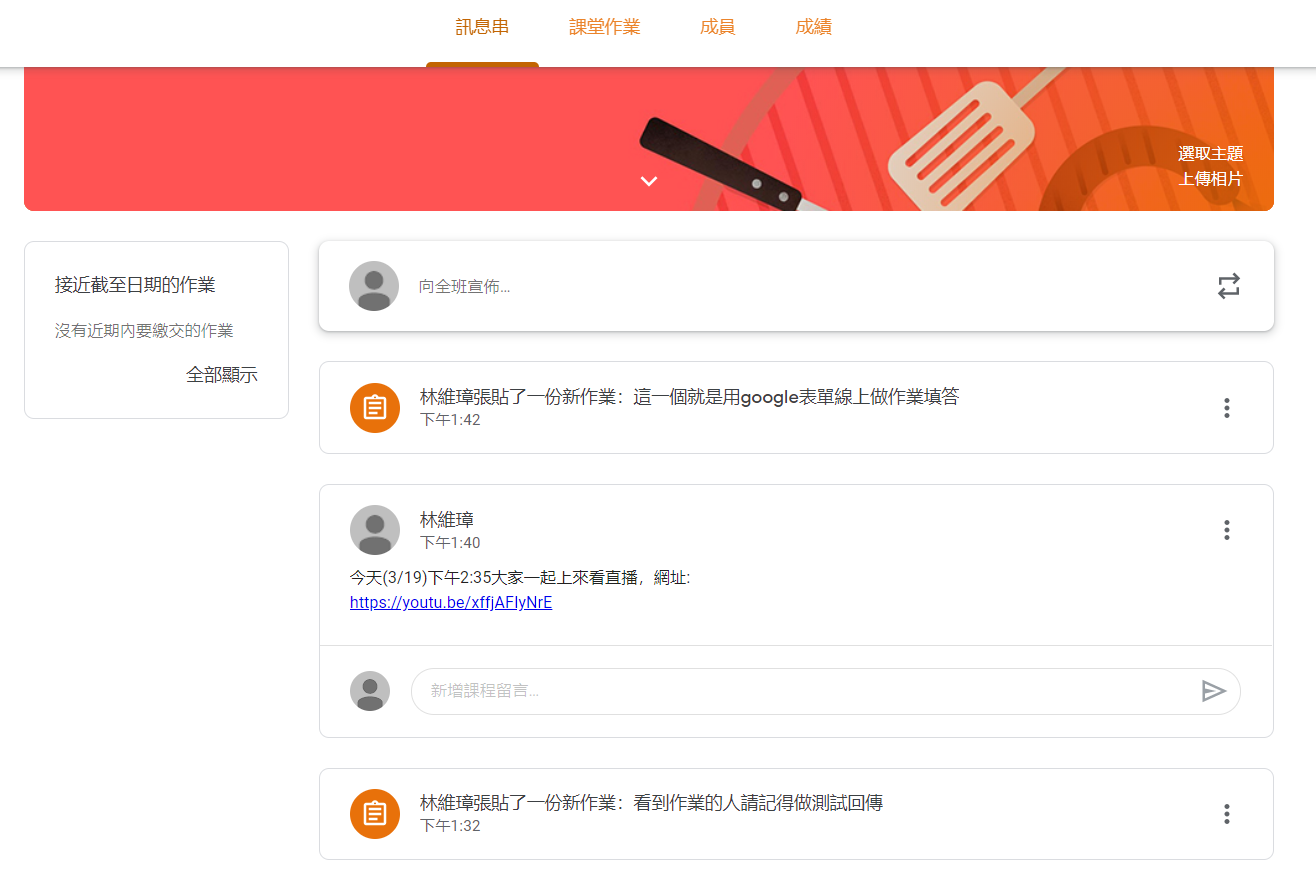 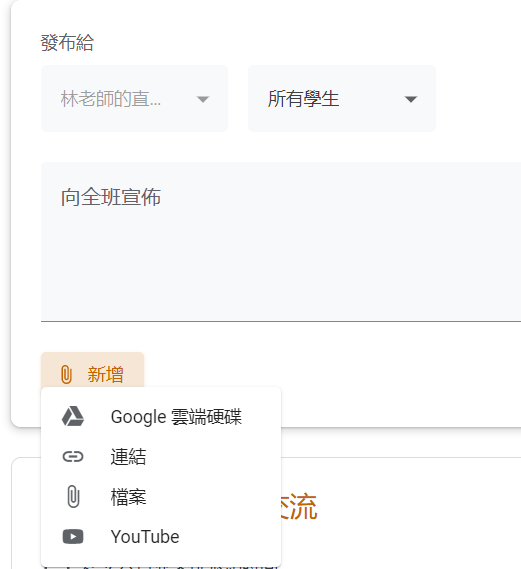 點選「成員」先加入學生，或是給予學生課程代碼請學生「加入課程」
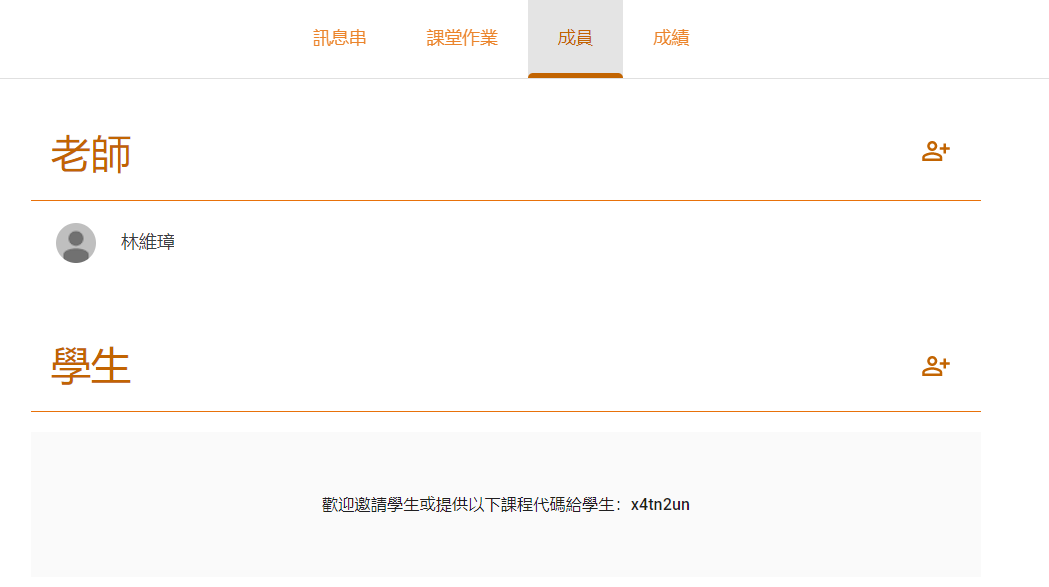 輸入gmail信箱邀請學生，再次注意不能跨網域邀請加入
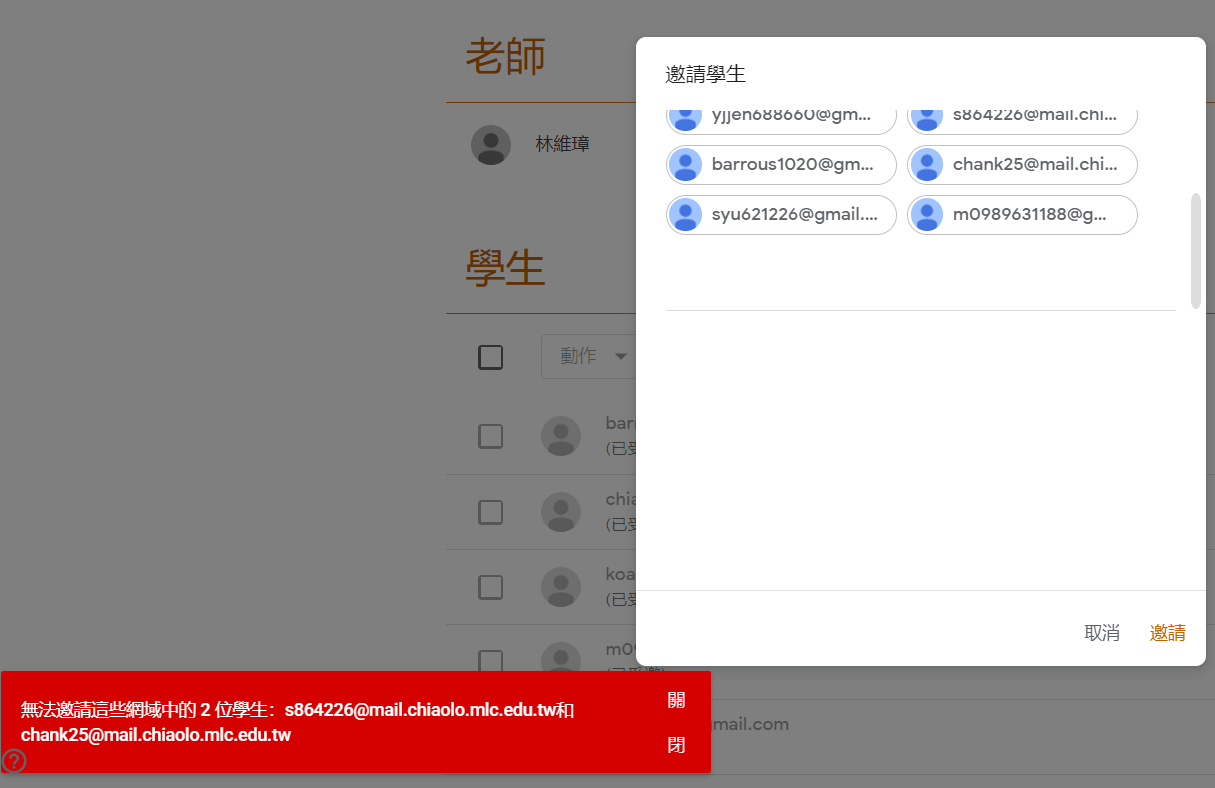 被邀請的學生會收到如下信件，請點選「加入」
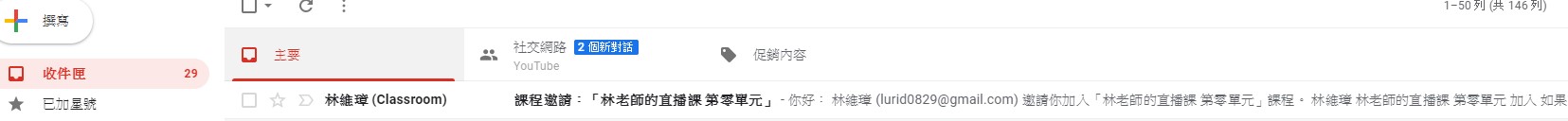 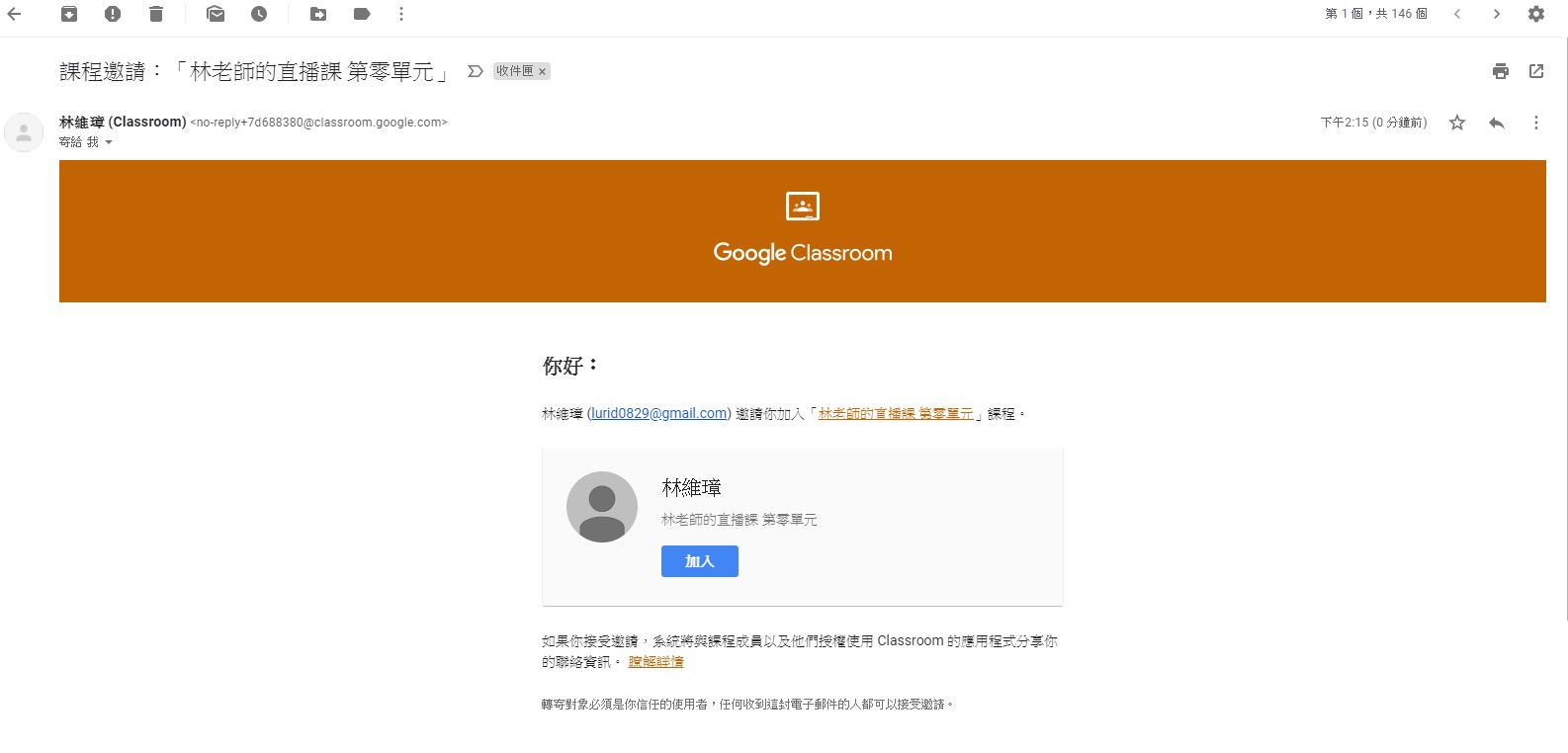 分派「課程作業」的功能
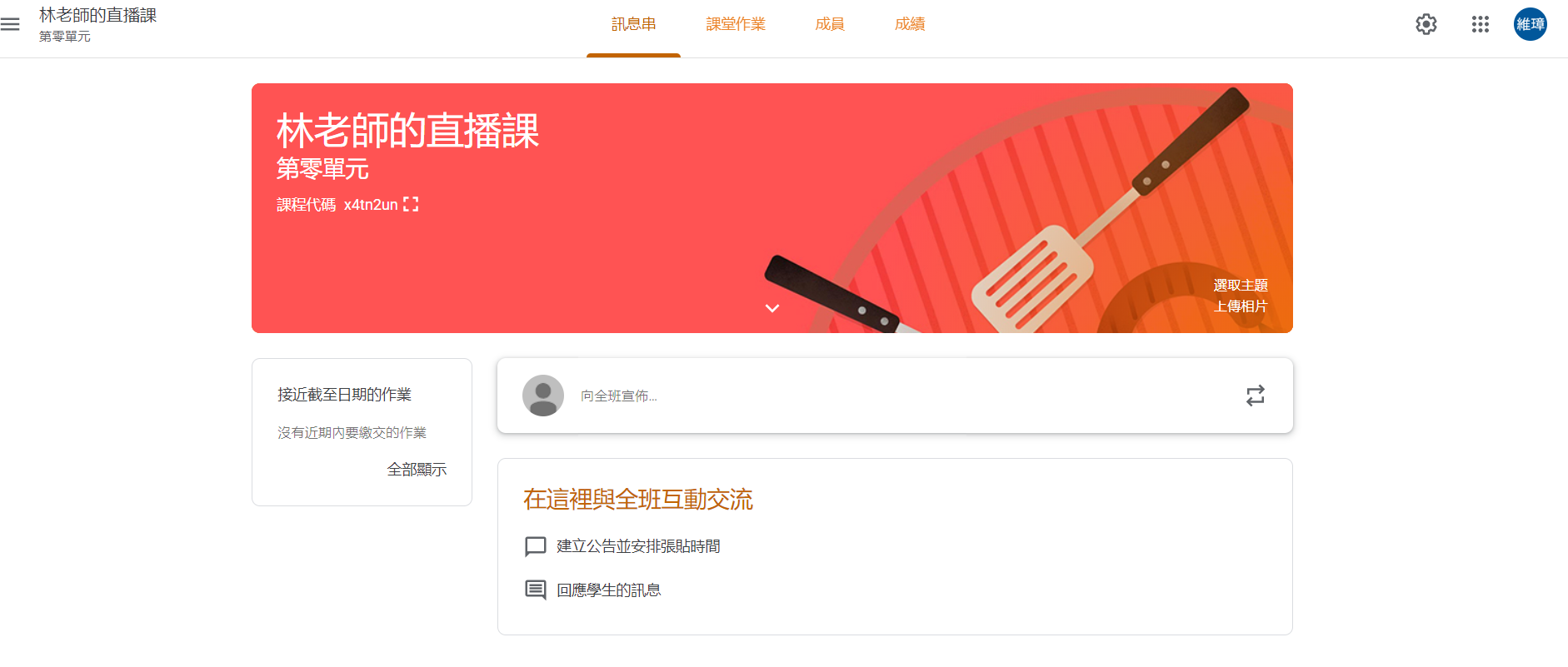 作業範例，可以做分類主題、線上表單問答等各種類型作業，點選「建立」使用
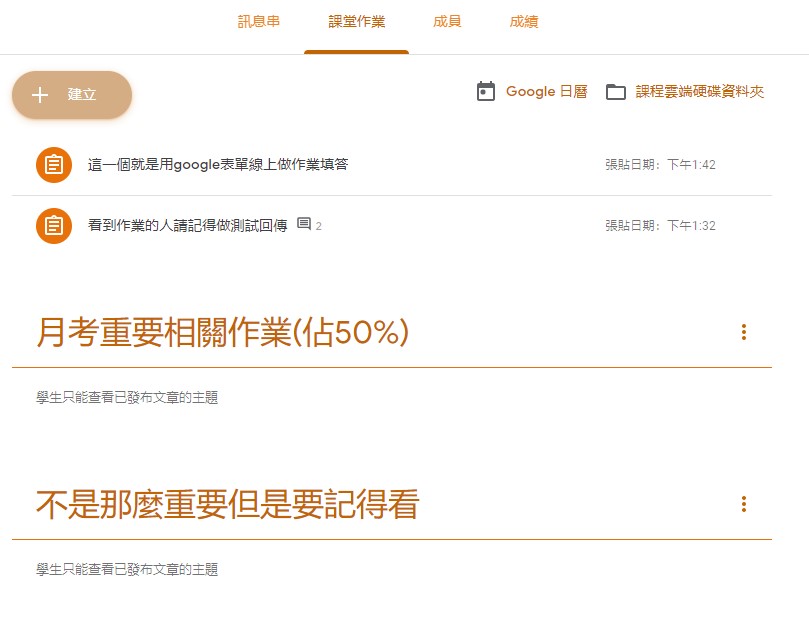 學生進入後點選繳交作業之畫面
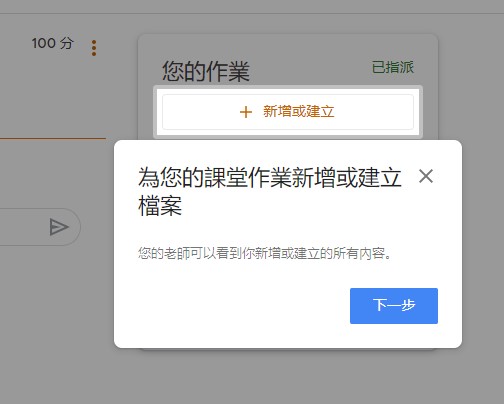 可繳交一般檔案、圖檔等，若需要紙筆練習，請學生可以直接拍照上傳即可批閱
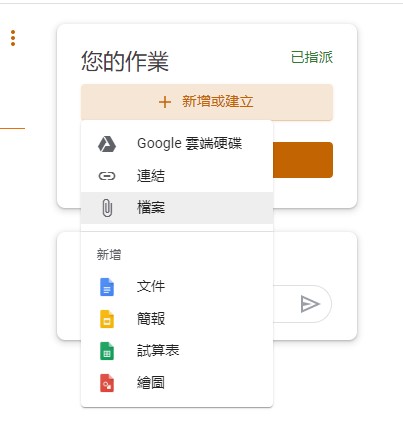 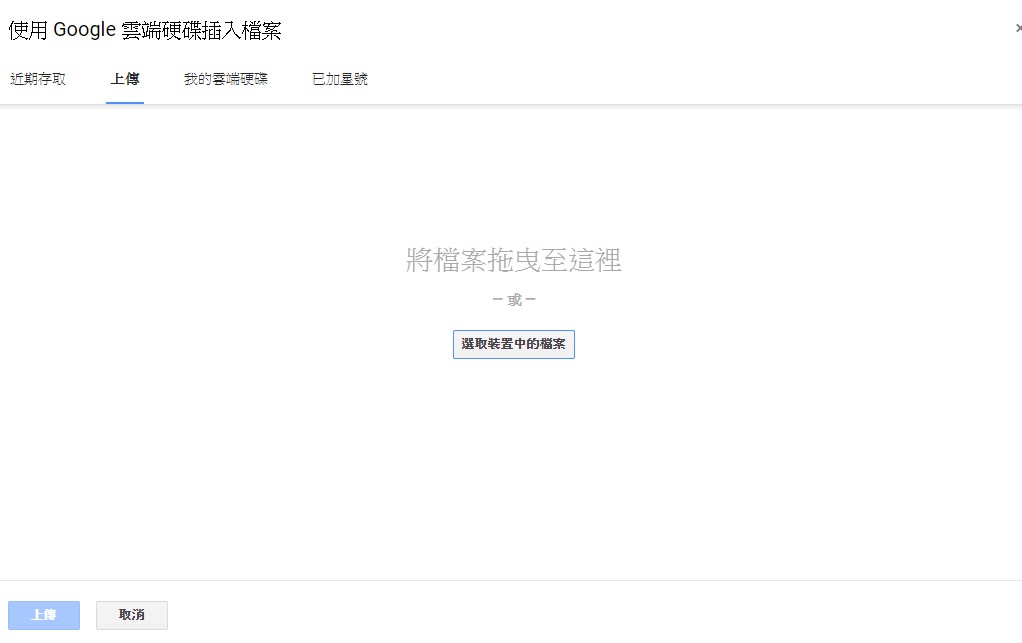 點選後確認繳交作業
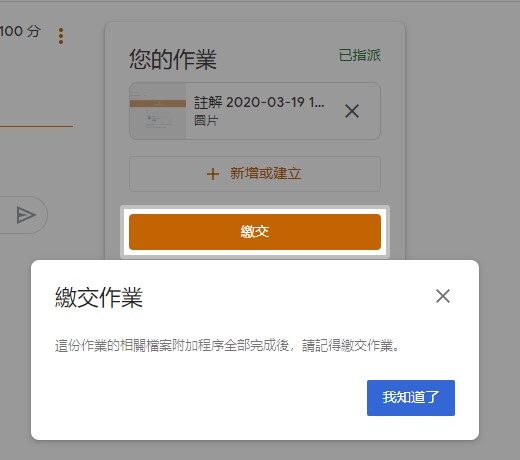 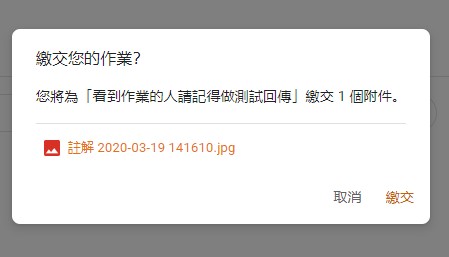 學生可以私訊或是直接公開反映作業問題
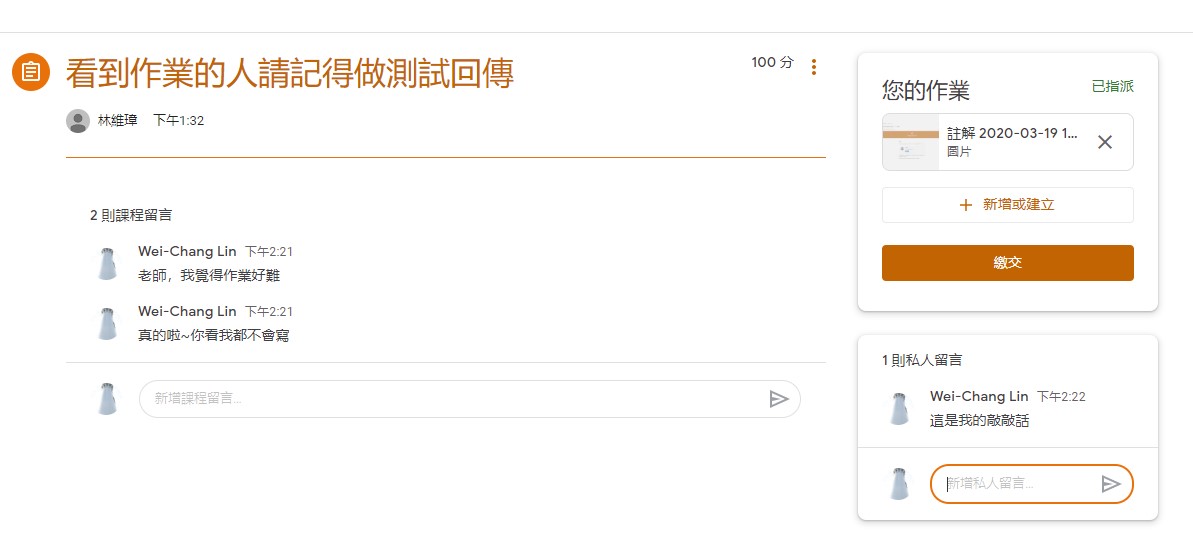 若是教師覺得訊息不適當，可以刪除或選擇忽略學生發言
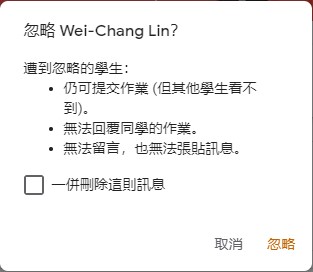 學生繳交完成會出現「已繳交」
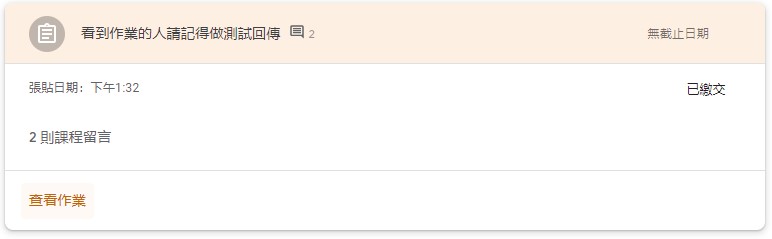 教師端的作業繳交畫面，點選已繳交即可批閱
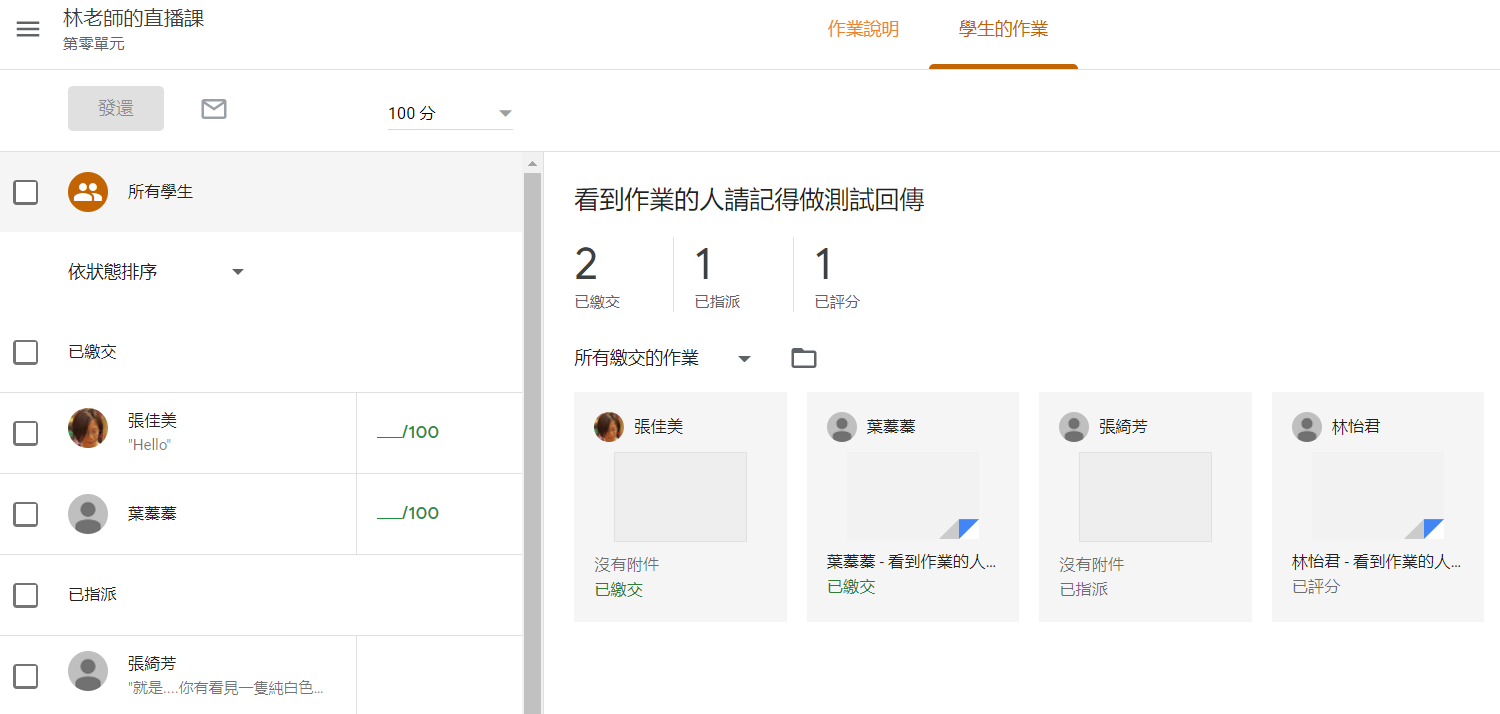 批閱畫面，可以直接給分、給評語後發還
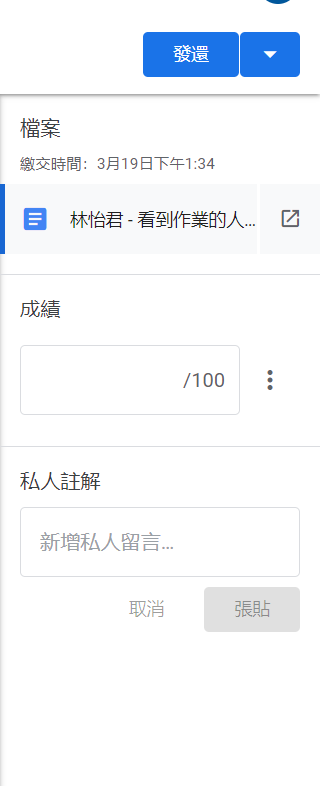 批閱完可點選「成績」快速瀏覽全班作業成績
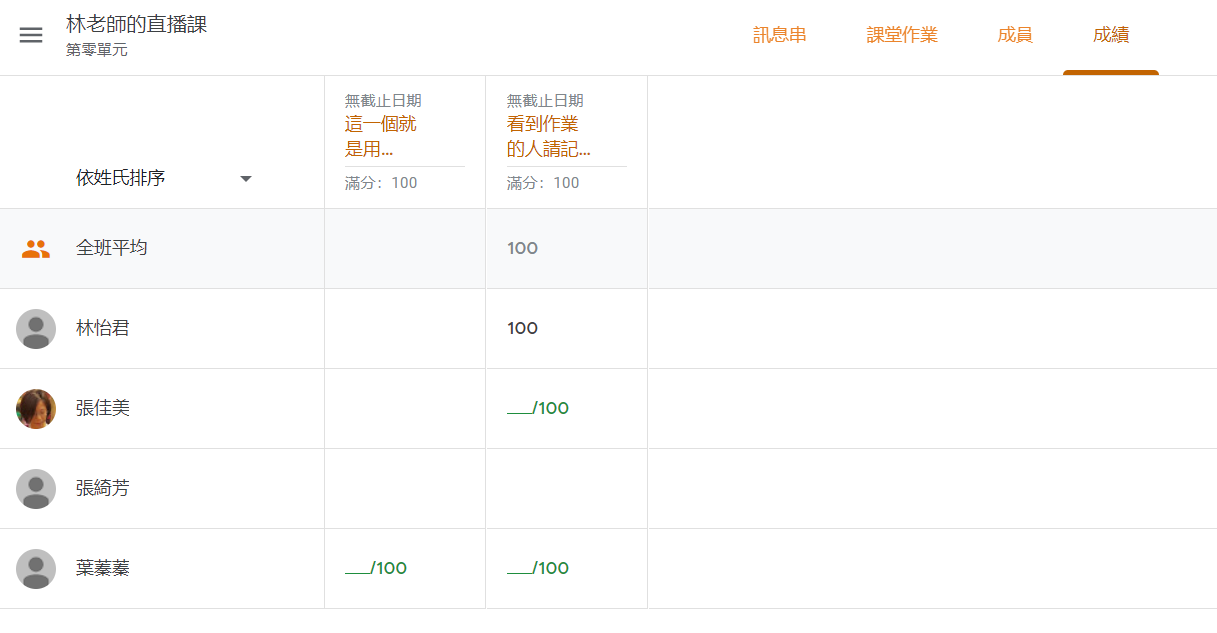 右上角的齒輪，點選可以更改課程設定
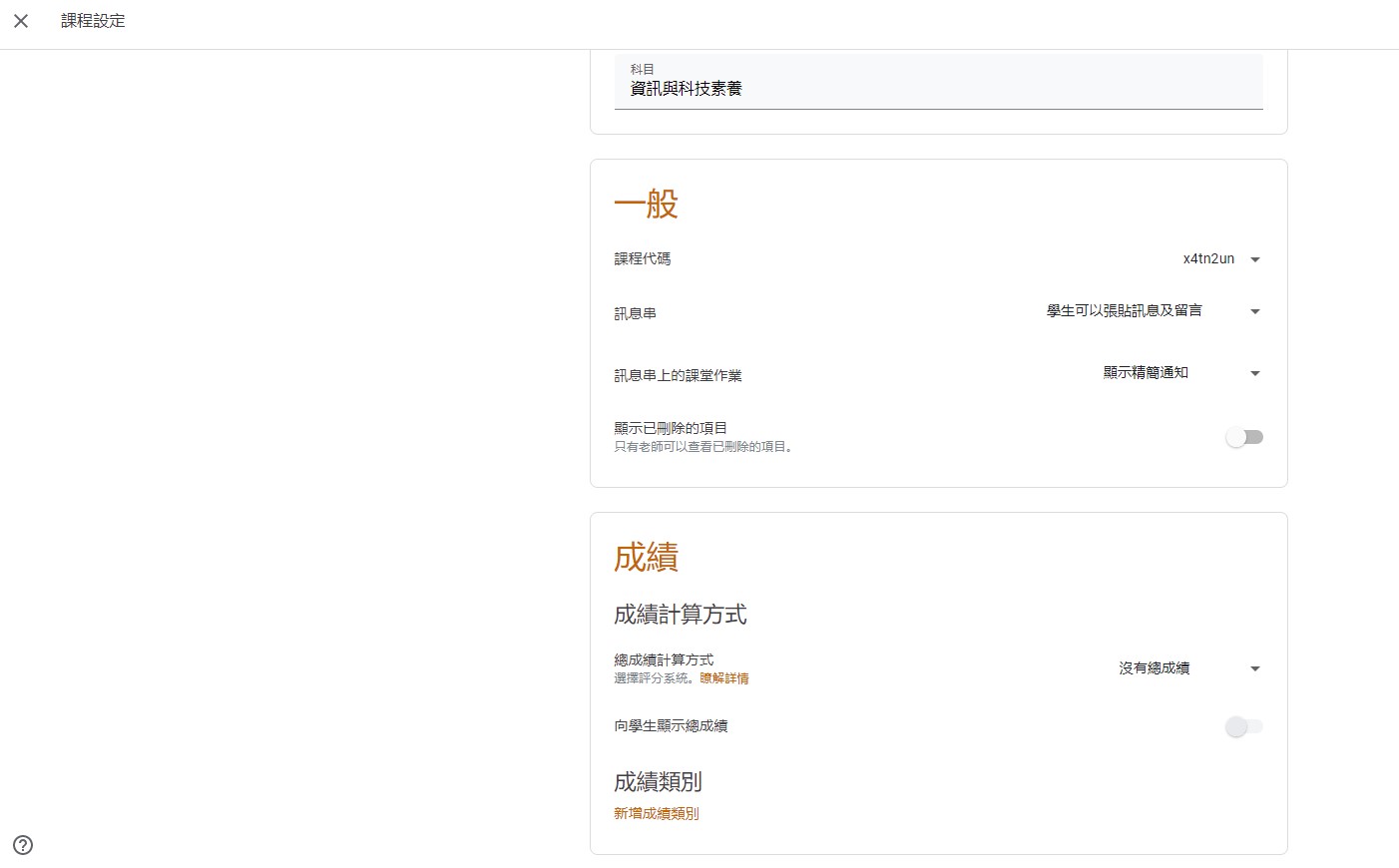